Year 9 History Homework Spring Term Challenge
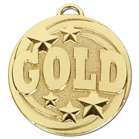 Each gold activity will take at least 1  hour to complete
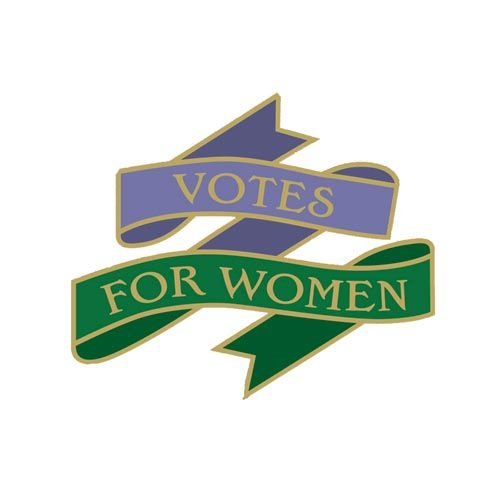 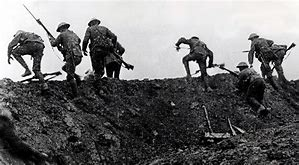 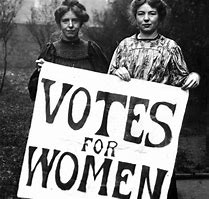 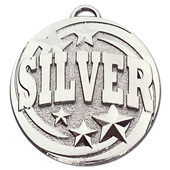 Each silver activity will take at least 30 minutes to complete
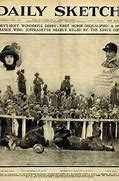 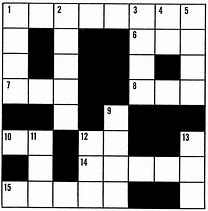 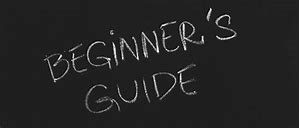 Each bronze activity will take at least 20 minutes to complete
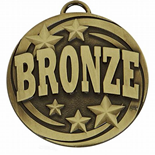 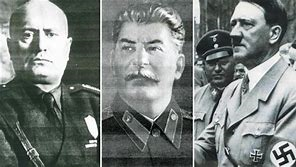 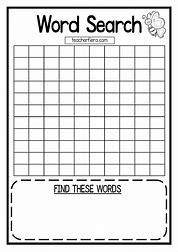 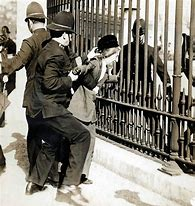 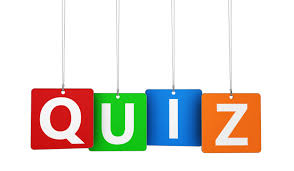 Will you take on the Gold, Silver or Bronze challenge?  Don’t forget to hand work in to your teacher for OBHS Habits cards and positive points.  The very best will get points towards the OBHS Award on Go 4 Schools.